ПИСАЊЕ СКРАЋЕНИЦА
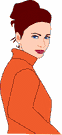 Мама је Луки оставила поруку.
Ријечи које је мама скратила: 
л – литар ( l )
дкг – декаграм (dkg)
кг – килограм (kg)
м -  метар (m)
Лука,
молим те да у продавници 
купиш:
1л млијека
10дкг чоколаде
2кг банана
5м ужета.
Воли те,  мама!
Ове краће написане ријечи називамо
СКРАЋЕНИЦЕ
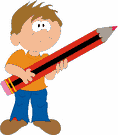 Лука је мами такође оставио поруку.
Ријечи које је Лука скратио: 
шк.- школско
уч. - ученик
р. - разред
х –сат
бр. - број
Драга мама,
задатак извршен.
Отишао сам на шк.
игралиште с двојицом
 уч. из р. Вратићу се
 око 18 х.
Ако ме назове Јован, 
запиши његов бр.
Воли те, Лука!
СКРАЋЕНИЦЕ
И ове  краће написане ријечи зовемо
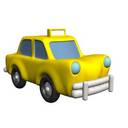 Аутом сам се упутио у обилазак Бања Луке. Прошао сам  покрајМУП-а, РТРС-а и ОШ.
МУП – Министарство унутарашњих послова
РТРС –Радио телевизија Републике Српске
ОШ – Основна школа
Вишечлани
називи
СКРАЋЕНИЦЕ
То су такође
СКРАЋЕНИЦЕ разликујемо по начину писања
СКРАЋЕНИЦЕ
СКРАЋЕНИЦЕ ВИШЕЧЛАНИХ НАЗИВА
(сва слова велика и  без тачке)
СКРАЋЕНИЦЕ КОЈЕ СЕ ПИШУ С ТАЧКОМ
СКРАЋЕНИЦЕ МЈЕРНИХ  ЈЕДИНИЦА
(пишу се без тачке)
х – сат (h)
л – литар  ( l )
дkг – декаграм ( dkg)
кг – килограм (kg)
м – метар ( m )
цм – центиметар (cm)
шк.- школско
уч. - ученик
р. - разред
итд. - и тако даље
нпр.- на примјер
МУП –Министарство 
          унутарашњих послова
РТРС – Радио телевизија Републике Српске
ОШ -  Основа школа
Напиши СКРАЋЕНИЦЕ за ове називе: 



Република Српска  	



сат 



број



Сједињене Америчке Државе 



ученик 	      





метар 




		
и тако даље


улица  




секунда




милиметар
РС
х/ h
бр.
САД
уч.
м / m
итд.
ул.
с / s
мм / mm
ЗАДАТАК ЗА САМОСТАЛАН РАД:
Урадите задатак бр.1 на 71. страни у уџбенику „Српски језик и језичка култура“.